Garnet Witness Sample Testing Lot 62800 Results
John Kuharik
Booster 2nd Harmonic Cavity Meeting
March 30, 2017
Witness Sample Testing Lot 62800, Samples 1-16
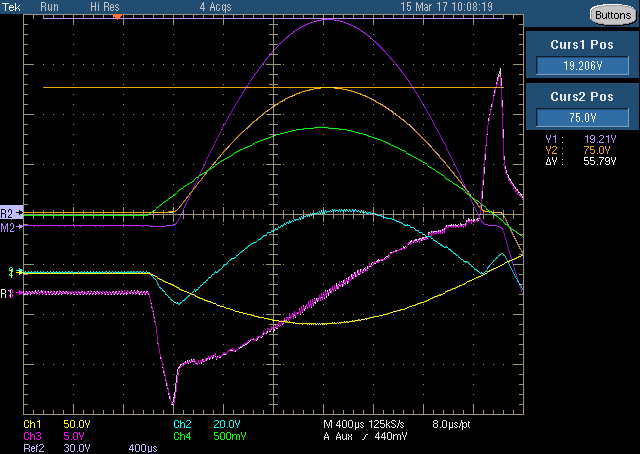 16 samples from lot #62800 tested.
6 runs each.
Sample removed and flipped over between each run.
SG, amplifier, scope at the same settings for every sample/run.  
Measurements made over two days.
Samples 1-12 on 3/15
Samples 13-16 on 3/16
Samples tested with 19.1 Amp peak excitation current.  
Results include corrections previously discussed for air gap, solenoid turn density.
Sample 2, run 1
Sample 1
Sample 2
Sample 3
Sample 4
Sample 5
Sample 6
Sample 7
Sample 8
Sample 9
Sample 10
Sample 11
Sample 12
Sample 13
Sample 14
Sample 15
Sample 16
Samples 1 – 5 Compared to Lot Average
Sample 6 – 10 Compared to Lot Average
Samples 11 – 16 Compared to Lot Average
Samples All Summary